「在这里添加主标题」
在这里添加内容描述.在这里添加内容描述.在这里添加内容描述.在这里添加内容描述.在这里添
添加标题
补充详细内容补充详细内容补充详细内容补充详细内容
添加标题
添加标题
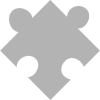 补充详细内容补充详细内容补充详细内容补充详细内容
补充详细内容补充详细内容补充详细内容补充详细内容
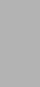 添加标题
添加标题
补充详细内容补充详细内容补充详细内容补充详细内容
补充详细内容补充详细内容补充详细内容补充详细内容
更多精品PPT资源尽在—PPT宝藏！
www.PPTBZ.com
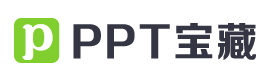 [Speaker Notes: 模板来自于 http://www.ypppt.com]